Processor Management
Damian Gordon
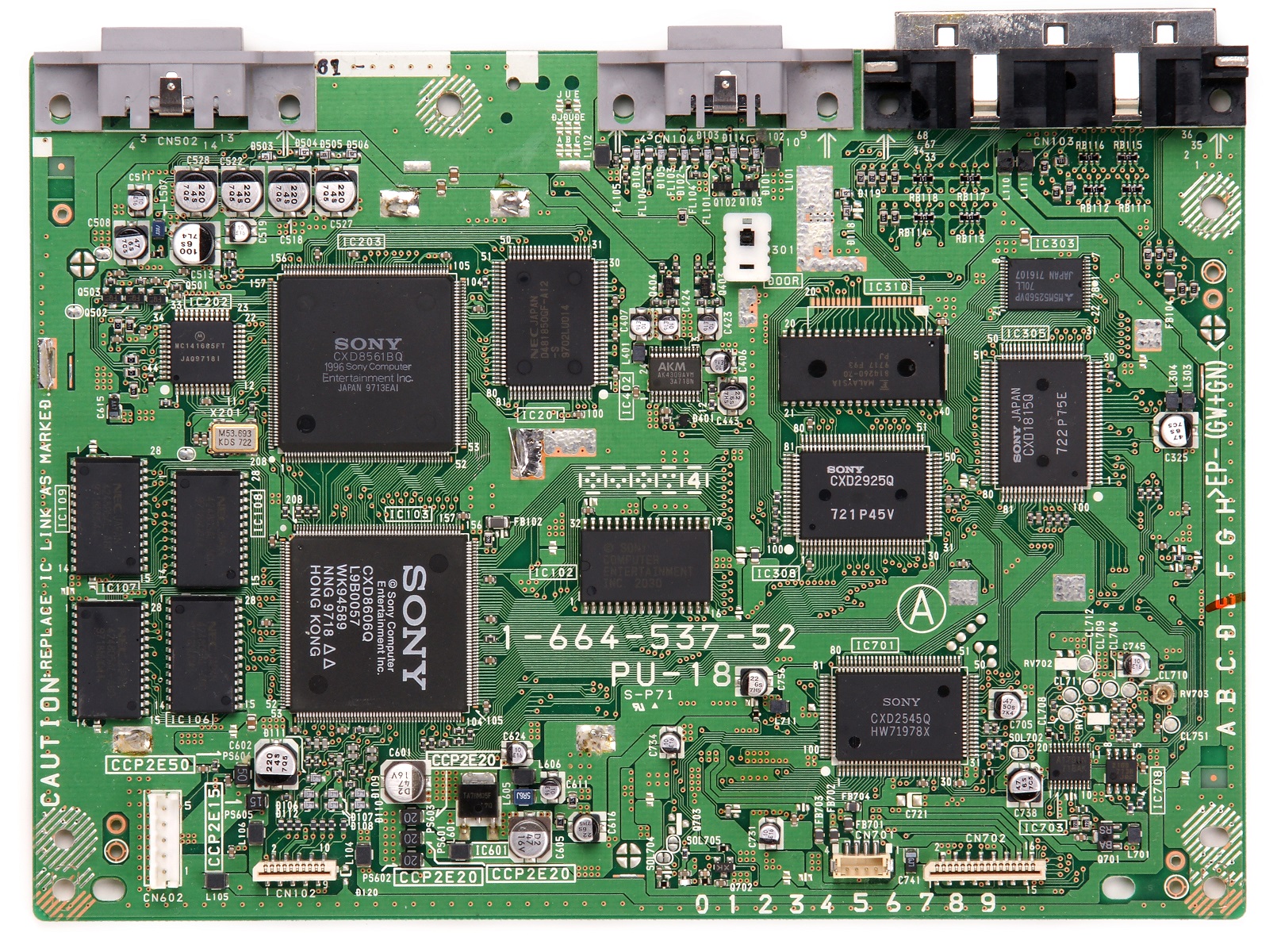 Processor Management
If you were assembling some IKEA furniture, and following the step-by-step guide of 20 steps. 
Imagine you did step 1, then step 2, then step 3, suddenly the doorbell rang, and you are interrupted.
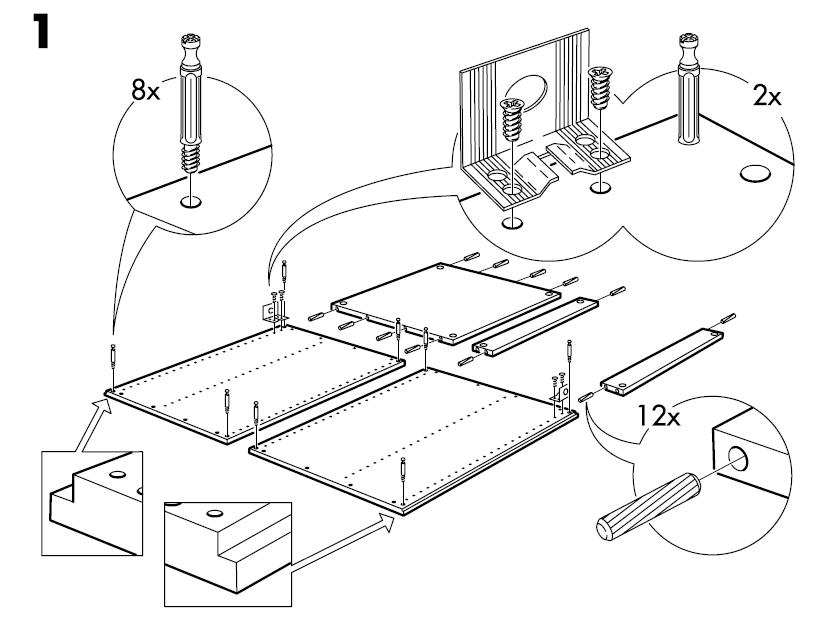 Processor Management
You would stop what you are doing and deal with whoever is at the door.
Then you would return to the assembly, check what step you were on, and then continue on from there (step 4).
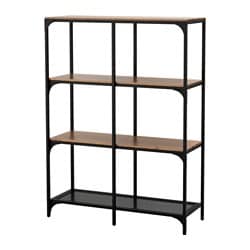 Processor Management
This is how the computer runs multiple processes simultaneously … you do a few steps on one process, get interrupted, work on other processes, then return to the first process, remembering where you left off from, and continue on.
This swapping of processes is called a pre-emptive scheduling policy.
Processor Management
A “Process” is the basic unit of execution in the operating system


A “Process” is the name we give to a program when it is running in memory
So a “Program” is the complied executable
And a “Process” is the running executable with the execution state.
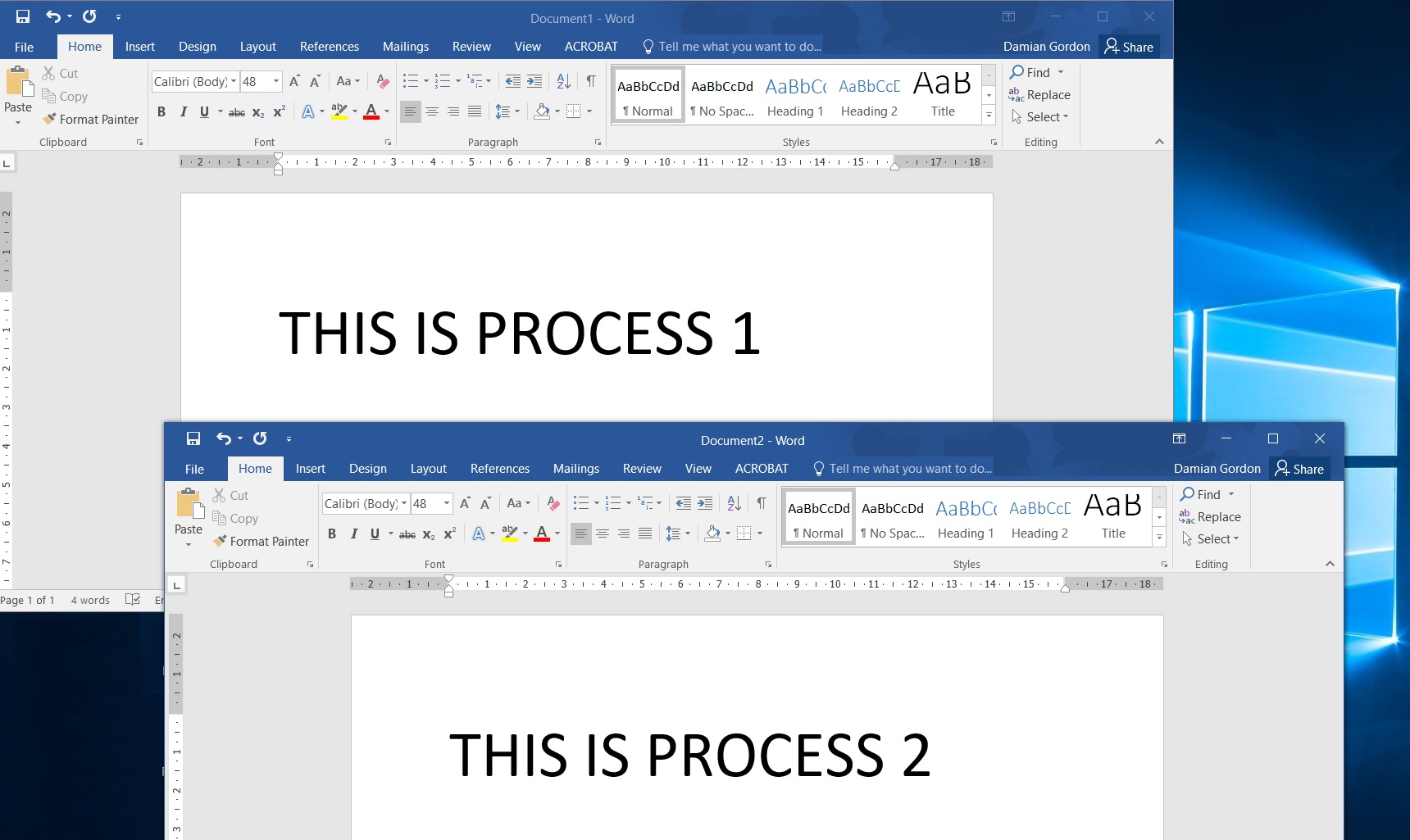 Processor Management
The same program being run by two different users in the operating system are two different processes
User 1
Process
1
Running
Executable 1
Execution
State 1
User 2
Process
2
Execution
State 2
Running
Executable 1
Processor Management
The Processor Manager is made up of two sub-managers:
Job Scheduler
Process Scheduler
Processor Management
Process
5
Process
4
Process
3
Process
2
Process
1
Job Scheduler
Process Scheduler
Job Scheduler
Processor Management
Process Scheduler
Job Scheduler
Processor Management
Process
2
Process
3
Process
6
Process
5
Process
4
Process Scheduler
Process
1
Job Scheduler
We describe a collection of processes as a “job”.
When the operating systems is presented with a job (or group of processes) to run, the Job Scheduler has the task of deciding which order to run the are processes in.
The Job Scheduler wants to ensure that the all components of the operating system are busy, and there is no component that is idle.
Job Scheduler
Let’s think about this program:
PROGRAM PrintValue:
BEGIN
  Input A;
  Input B;
  C = A + B;
  D = A – B;
  Print “The sum of inputs is: “, C;
  Print “The Difference of inputs is: “, D;
END.
Job Scheduler
Let’s think about this program:
PROGRAM PrintValue:
BEGIN
  Input A;
  Input B;
  C = A + B;
  D = A – B;
  Print “The sum of inputs is: “, C;
  Print “The Difference of inputs is: “, D;
END.
I/O
Job Scheduler
Reading from keyboard
Let’s think about this program:
PROGRAM PrintValue:
BEGIN
  Input A;
  Input B;
  C = A + B;
  D = A – B;
  Print “The sum of inputs is: “, C;
  Print “The Difference of inputs is: “, D;
END.
I/O
Job Scheduler
Let’s think about this program:
PROGRAM PrintValue:
BEGIN
  Input A;
  Input B;
  C = A + B;
  D = A – B;
  Print “The sum of inputs is: “, C;
  Print “The Difference of inputs is: “, D;
END.
I/O
I/O
Job Scheduler
Let’s think about this program:
PROGRAM PrintValue:
BEGIN
  Input A;
  Input B;
  C = A + B;
  D = A – B;
  Print “The sum of inputs is: “, C;
  Print “The Difference of inputs is: “, D;
END.
I/O
I/O
Writing
To
screen
Job Scheduler
Let’s think about this program:
PROGRAM PrintValue:
BEGIN
  Input A;
  Input B;
  C = A + B;
  D = A – B;
  Print “The sum of inputs is: “, C;
  Print “The Difference of inputs is: “, D;
END.
I/O
CPU
I/O
Job Scheduler
Let’s think about this program:
PROGRAM PrintValue:
BEGIN
  Input A;
  Input B;
  C = A + B;
  D = A – B;
  Print “The sum of inputs is: “, C;
  Print “The Difference of inputs is: “, D;
END.
I/O
Doing computation
CPU
I/O
Job Scheduler
Some programs do a lot of I/O, e.g. Graphics programs:
I/O
CPU
I/O
Job Scheduler
Others do a lot of computation, but little I/O, e.g. maths programs:
I/O
CPU
I/O
Job Scheduler
If the job scheduler gets jobs like this:
Job Scheduler
If the job scheduler gets jobs like this:
CPU Heavy
I/O Heavy
Job Scheduler
So the job scheduler will take these jobs:
CPU Heavy
I/O Heavy
Job Scheduler
And swap them around, and pass them onto the Process Scheduler
CPU Heavy
CPU Heavy
CPU Heavy
I/O Heavy
I/O Heavy
Job Scheduler
So in this case the Job Scheduler wants to balance the processes coming in, so that the components of the operating system are all kept busy.
If we don’t change the order of processes, the CPU will be very busy, but the I/O component will be idle, and then vice versa. 
This is not an optimal use of resources, so we swap them around.
Job Scheduler
We'll call jobs that are CPU-bound Batch Jobs, and we’ll call jobs that have a lot of I/O operations Interactive Jobs.
Job Scheduler
This is the first level of swapping of processes that will occur, and more will be done by the Process Scheduler. The Job Scheduler is looking at jobs (or groups of processes), and looking at the whole process from a high-level.
For obvious reasons, the Job Scheduler is also called the High-Level Scheduler.
Job Scheduler
Every process has a field that records their current status, called the Process Status.

When the process is first passed to the Job Scheduler from the operating system, its status is always set as HOLD.

When the Job Scheduler passes the process onto the Process Scheduler, its status is always changed to READY.
Processor Management
Process
5
Process
4
Process
3
Process
2
Process
1
Job Scheduler
HOLD
Process Scheduler
READY
Processor Management
Other statuses that a process can have are:
Job Scheduler
HOLD
FINISHED
RUNNING
Process Scheduler
READY
WAITING
Process Scheduler
Think about traffic lights:
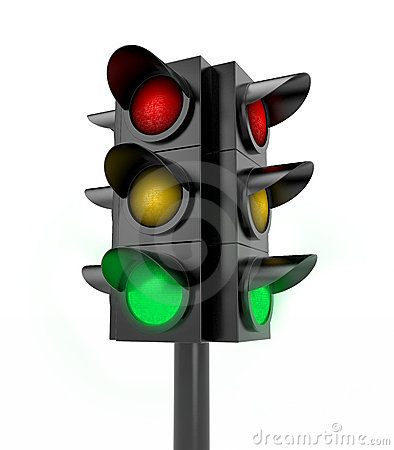 Process Scheduler
This is the sequence:
Process Scheduler
FINISHED
HOLD
READY
RUNNING
WAITING
Process Scheduler
JOB SCHEDULER
FINISHED
HOLD
PROCESS SCHEDULER
READY
RUNNING
WAITING
Process Scheduler
FINISHED
HOLD
Admitted
Exit
Scheduler
Dispatch
READY
RUNNING
Interrupt
I/O or
Event  completion
I/O or
Event wait
WAITING
Process Scheduler
As mentioned previously the process is first passed to the Job Scheduler from the operating system, its status is always set as HOLD. When the Job Scheduler passes the process onto the Process Scheduler, its status is always changed to READY.
Process Scheduler
When the CPU is available, the Process Scheduler will look at all of the upcoming processes and will select one of them (based on a predefined algorithm) and assuming there is memory free, the process will start running and its status is changed to RUNNING by the Process Scheduler.
Process Scheduler
After a predefined time, the process will be interrupted, and another process will take over the CPU, and the interrupted process will have its status changed to READY by the Process Scheduler. We will remember that this swapping of processes is called a pre-emptive scheduling policy.
When is CPU is available for this process again the process status be changed to RUNNING by the Process Scheduler.
Process Scheduler
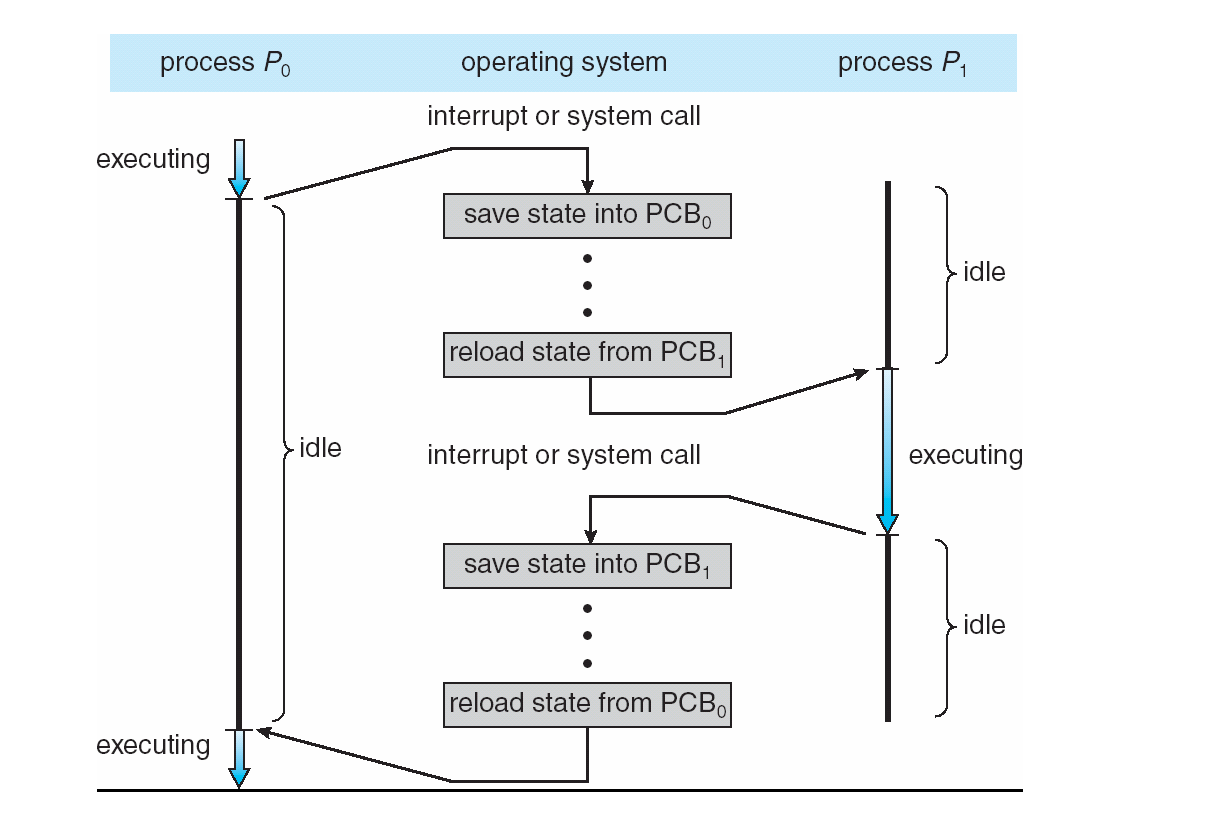 Process Scheduler
If the process has to wait for some I/O from the user or some other event, it is put in a status of WAITING by the Process Scheduler.
When the I/O device lets the Process Scheduler know that the I/O is completed, the process status will be changed to READY by the Process Scheduler.
Process Scheduler
Finally the process status will be changed to FINISHED either when the process has successful completed, or if an error occurs and the process has to terminate prematurely. The status change is usually handled by the Process Scheduler informing the Job Scheduler of the process completion, and the Job Scheduler of changing the status.
Processor Management
JOB SCHEDULER
FINISHED
HOLD
PROCESS SCHEDULER
READY
RUNNING
WAITING
Process Control Block (PCB)
The Process status is only one of a collection of descriptors that are associated with a process.
Each process has a data structure called a Process Control Block (PCB) associated with it, rather like a passport.
Process Control Block (PCB)
Operating System








Process Control Block (PCB)
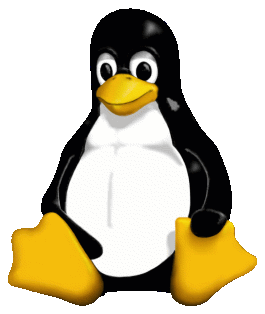 Process Control Block (PCB)
Process ID
Process Status
Process State
Program Counter
Register Contents
Main Memory
Resources
Process Priority
Accounting
Process Control Block (PCB)
PROCESS IDENTIFIER
Each process is uniquely identified by both the user’s identification, and a pointer connecting it to its descriptor.
Process Control Block (PCB)
PROCESS STATUS
The current status of the process, it is either:
READY
FINISHED
RUNNING
HOLD
WAITING
Process Control Block (PCB)
PROCESS STATE
Program counter
Record the current value of the program counter
07
08
Process Control Block (PCB)
PROCESS STATE
Register Contents
Record the values of the data registers
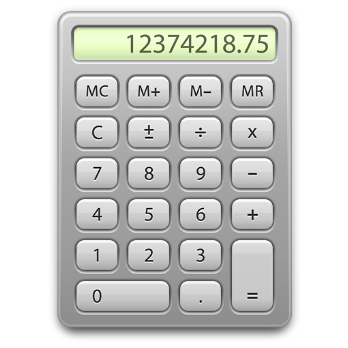 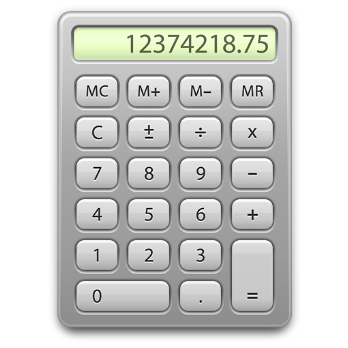 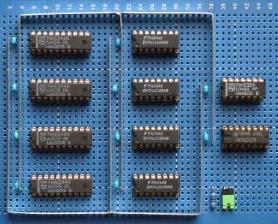 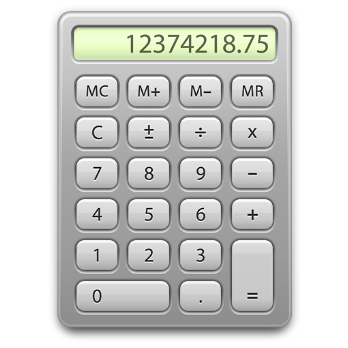 Process Control Block (PCB)
PROCESS STATE
Main Memory
Record all important information from memory, including most importantly the process location.
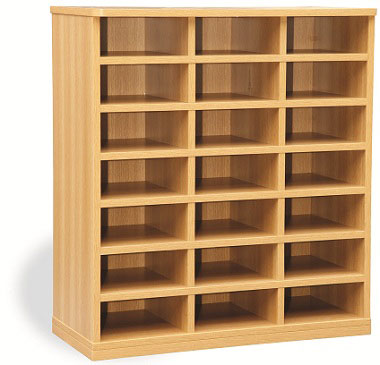 1
2
0
4
5
3
8
7
6
11
10
9
14
13
12
17
16
15
20
19
18
Process Control Block (PCB)
PROCESS STATE
Resources
Record the resources that have been allocated to this job, including files, disk drives, and printers.
Process Control Block (PCB)
PROCESS STATE
Process Priority
The process is assigned a priority, and if the operating system using priorities to schedule processes.
Process Control Block (PCB)
PROCESS STATE
Process Priority
The process is assigned a priority, and if the operating system using priorities to schedule processes.
12
54
66
23
13
32
Process Control Block (PCB)
PROCESS STATE
Process Priority
The process is assigned a priority, and if the operating system using priorities to schedule processes.
12
54
66
23
13
32
1
2
1
1
5
1
Process Control Block (PCB)
ACCOUNTING
This section records some of the performance statistics associated with this process, including:
CPU time used so far
Time process has been in the system
Time taken in memory (Main and secondary)
Space taken in memory (Main and secondary)
System programs used, compliers, editors, etc.
Number and type of I/O operations
Time spent waiting for I/O operations completion
Number of Input records read and Output records written
Process Control Block (PCB)
Process ID
Process Status
Process State
Program Counter
Register Contents
Main Memory
Resources
Process Priority
Accounting
Process Control Block (PCB)
Process ID
475
Process Status
“WAITING”
Process State
Program Counter
Register Contents
Main Memory
Resources
Process Priority
Process State
245
R1:23, R2:63, R3:71
Process Address: 345
File1, File5, Disk4
5
CPU: 3, Total Time:34…..
Accounting
In Summary
Processor Management
User 1
Process
1
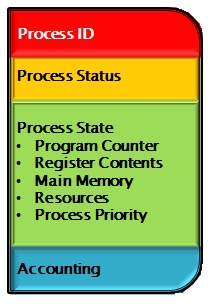 Running
Executable 1
User 2
Process
2
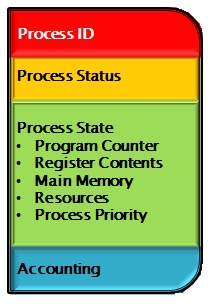 Running
Executable 1
Processor Management
The Processor Manager is made up of two sub-managers:
Job Scheduler
Process Scheduler
Job Scheduler
A group of processes is called a “job”

The Job Scheduler takes the group of processes (“jobs”)  

The Job Scheduler takes this group of process (“jobs”) and re-orders them on the basis of balancing Batch and Interactive processes
Job Scheduler
CPU Heavy
I/O Heavy
Job Scheduler
CPU Heavy
CPU Heavy
CPU Heavy
I/O Heavy
I/O Heavy
Processor Management
Other statuses that a process can have are:
Job Scheduler
HOLD
FINISHED
RUNNING
Process Scheduler
READY
WAITING
Processor Management
JOB SCHEDULER
FINISHED
HOLD
Admitted
Exit
Scheduler
Dispatch
PROCESS SCHEDULER
READY
RUNNING
Interrupt
I/O or
Event  completion
I/O or
Event wait
WAITING
Processor Management(Summary)
Damian Gordon
Processor Management
User 1
Process
1
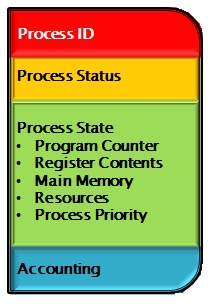 Running
Executable 1
User 2
Process
2
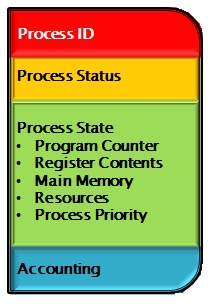 Running
Executable 1
Processor Management
The Processor Manager is made up of two sub-managers:
Job Scheduler
Process Scheduler
Job Scheduler
A group of processes is called a “job”

The Job Scheduler takes the group of processes (“jobs”)  

The Job Scheduler takes this group of process (“jobs”) and re-orders them on the basis of balancing Batch and Interactive processes
Job Scheduler
CPU Heavy
I/O Heavy
Job Scheduler
CPU Heavy
CPU Heavy
CPU Heavy
I/O Heavy
I/O Heavy
Process Scheduler
The operating system runs each process one at a time using the process scheduler

The process scheduler allows each process to run on the CPU for a given period of time (“RUNNING”), and then swaps that process out, and swaps another one into the CPU, and the initial process is set to “READY”

If the process is waiting for I/O for too long, the process is set to “WAITING”
Processor Management
Other statuses that a process can have are:
Job Scheduler
HOLD
FINISHED
RUNNING
Process Scheduler
READY
WAITING
Processor Management
JOB SCHEDULER
FINISHED
HOLD
Admitted
Exit
Scheduler
Dispatch
PROCESS SCHEDULER
READY
RUNNING
Interrupt
I/O or
Event  completion
I/O or
Event wait
WAITING